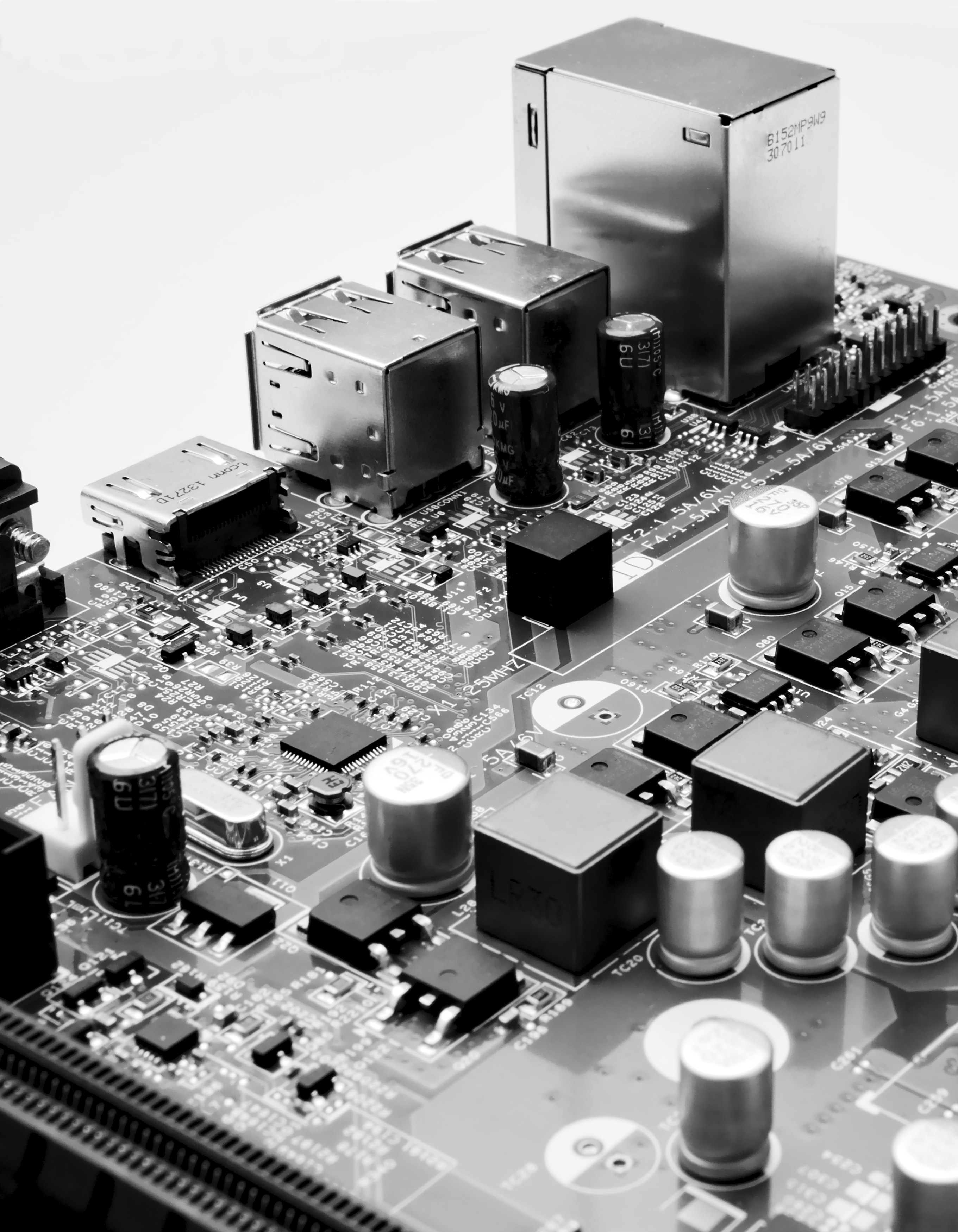 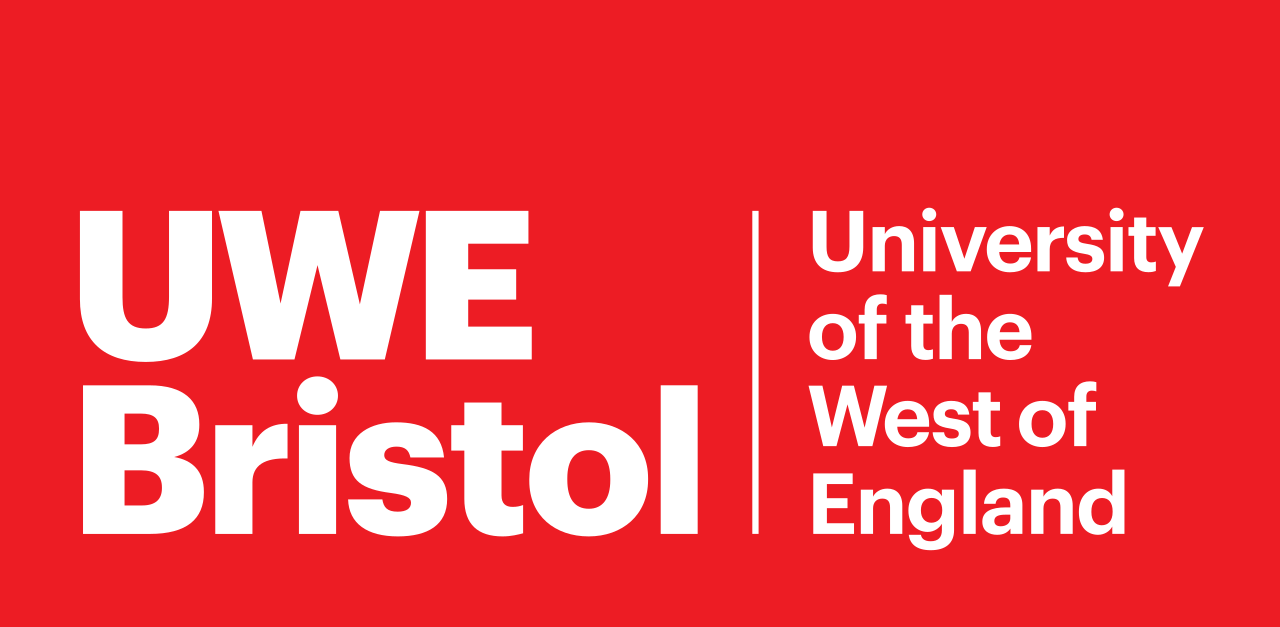 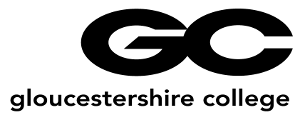 CY102 - Networking
Virtualisation
Hypervisor
App
App
App
App
Operating
System
Operating
System
Operating
System
Operating
System
Hardware
Hardware
App
Operating
System
Operating
System
App
Hardware
Before
Hardware
After
[Speaker Notes: Before: Three different servers for three different operating systems and services

After: Only one server required for three different servers and operating systems]
Hypervisor
Two types of hypervisor
Type 1
Type 2
Type 1 Hypervisor
Hypervisors run directly on the system hardware – A “bare metal” embedded hypervisor
Operating
System
Operating
System
Operating
System
Application
Application
Application
Hypervisor
Host Hardware
Type 1 Hypervisors
Type 2 Hypervisor
Hypervisors run on a host operating system that provides virtualisation services, such as I/O device support and memory management
Operating
System
Operating
System
Operating
System
Application
Application
Application
Hypervisor
Operating System
Host Hardware
Type 2 Hypervisors
Purposes of virtualisation and network storage technologies
Virtual networking components
Virtual switch
Virtual firewall
Virtual NIC
Virtual router, Hypervisor
Network storage types
NAS
SAN
Connection Types
FCoE
Fibre Channel
iSCSI
Infiniband
Jumbo frames
About Virtualisation
There are many virtualisation technologies applying to different technology fields, but the underlying concept is the same: 

changing the way users or software see and use a hardware platform by applying abstraction layers between the two
Virtual machines
Host
Virtual Machine (VM)
Hypervisor
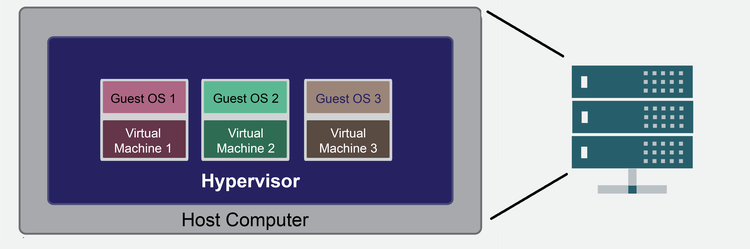 Virtual Networking Components
Virtual Switch
A software program that allows one virtual machine (VM) to communicate with another
The virtual switch allows the VM to use the hardware of the host OS (the NIC) to connect to the Internet
Virtual Firewall
Virtual NIC
At its most basic, the VNIC on a VM can be configured a few ways.
Virtual Router
A Virtual Router, or vRouter, is a software function that replicates in software the functionality of a hardware-based Layer 3 Internet Protocol (IP) routing, which has traditionally used a dedicated hardware device
vRouter is often used as a generic term for virtual routing, but it is also included in the name of several brand-name commercial products
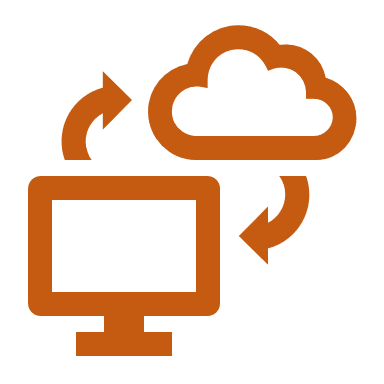 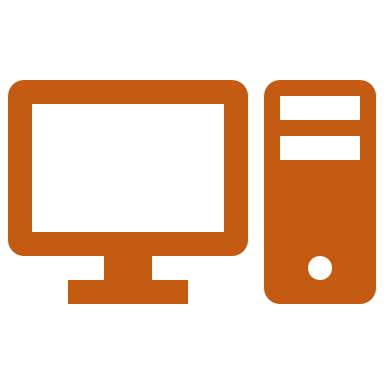 Virtual routing is a form of network functions virtualization (NFV), in which the functions of traditional hardware-based network appliances are converted to software that can be run on standard commercial off-the-shelf (COTS) hardware
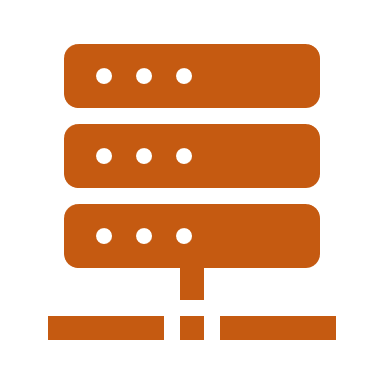